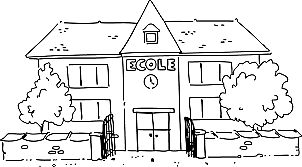 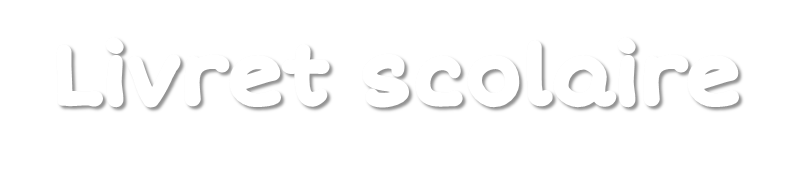 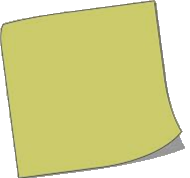 1er trimestre
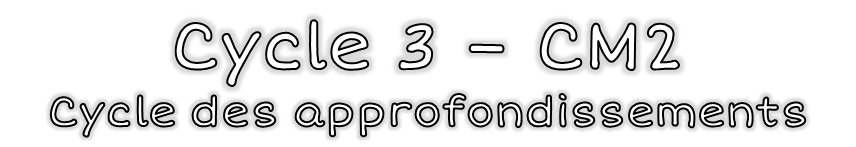 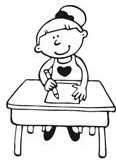 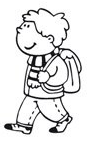 Année scolaire 2015-2016
Ecole _______________________________________________
Adresse : 	___________________________________________
	__________________________________________
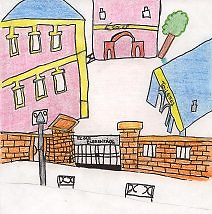 Enseignant(e) : ___________________________________
Nom de l’élève :	              
Prénom :
______________________________

______________________________
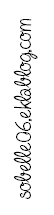 Code d’évaluation
cycle des approfondissements, Niveau CM2
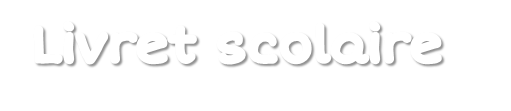 Étude de la langue française
cycle des approfondissements, Niveau CM2
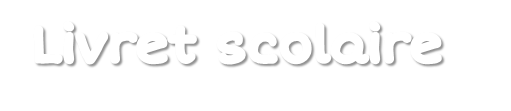 mathématiques
cycle des approfondissements, Niveau CM2
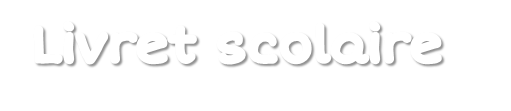 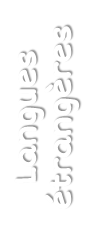 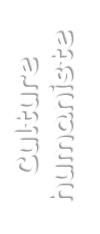 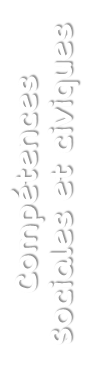 Autonomie et développement